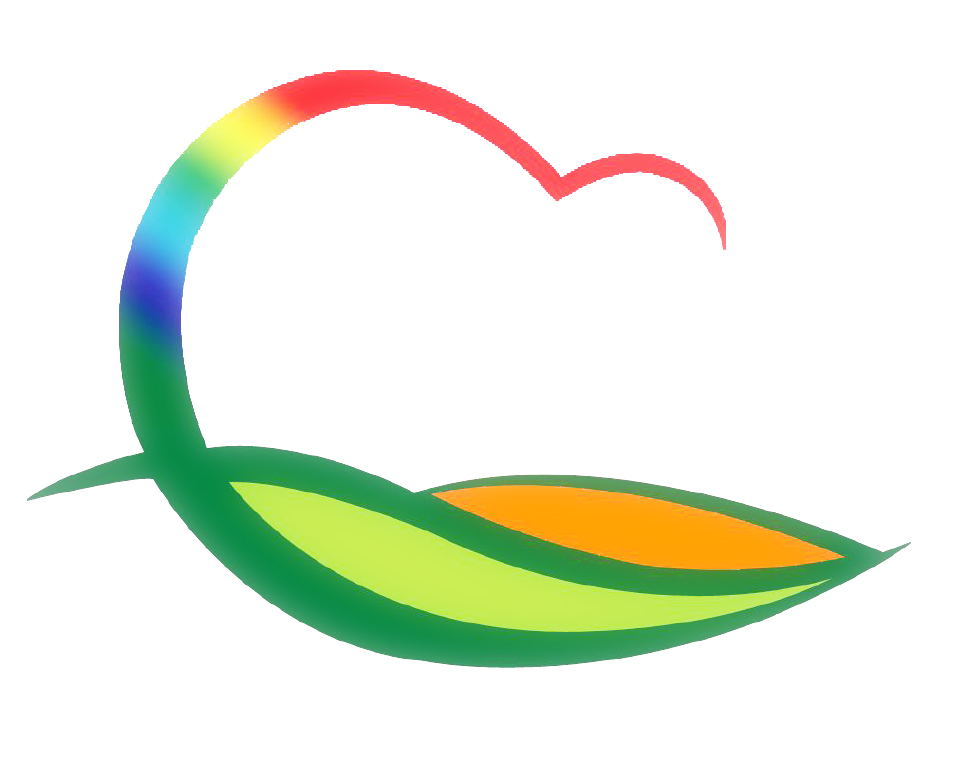 안 전 관 리 과
3-1. 송호 자연재해위험개선지구 정비사업 추진
12,480백만원 / 교량 재가설[원당잠수교] 1개소 등
실시설계용역 계약 (5. 6.)   / 설계용역 착수(5. 8.)
3-2. 소하천 정비사업 감정평가 실시
5.14 ~15. (2일간) / 지땡소하천, 큰쑥골소하천 
편입 토지(178필지) , 지장물(238건) 감정평가
3-3. 범죄취약지 CCTV 유지보수 추진
 5. 11.~12. / CCTV통합관제센터 
 범죄 취약지 CCTV 187대 해상도 조정 / 유지보수 업체 시행